CIGECOM
Congreso Internacional en Gestión Competitiva, Tecnología e Innovación, Coloquio estudiantil y IV Encuentro de Investigadores de la Red Iberoamericana RITMMA 2021
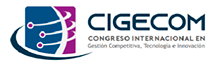 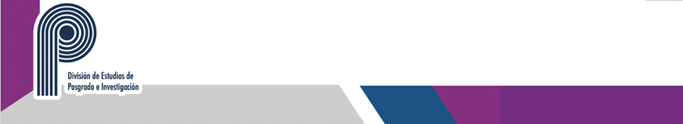 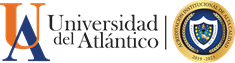 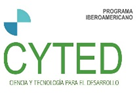 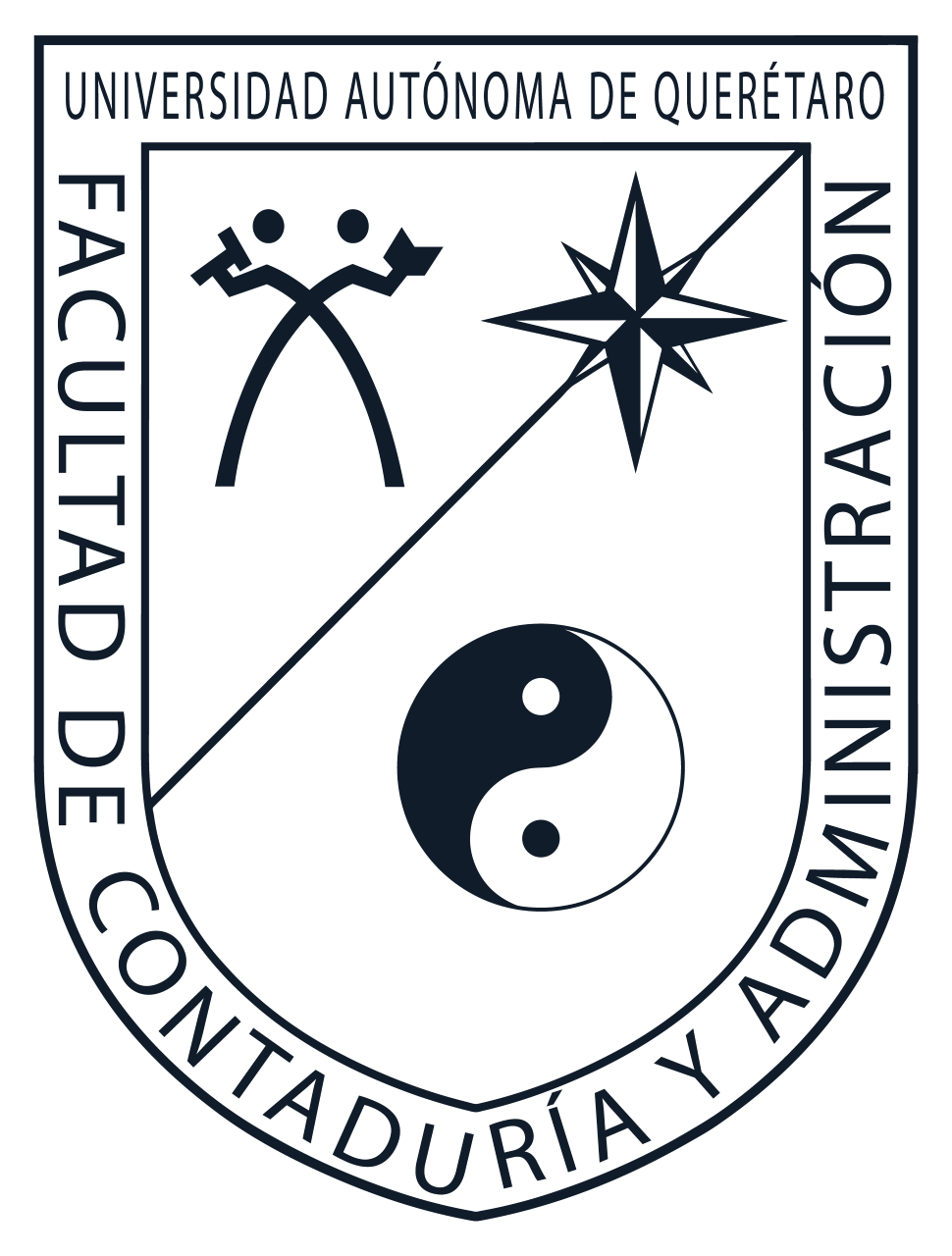 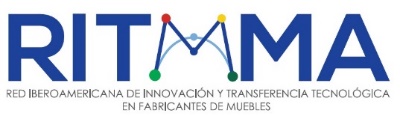 Facultad de Contabilidad y Administración- 10, 11 y 12 de noviembre 2021
Universidad Autónoma de Querétaro
Maestría en Gestión de la Tecnología
Gestión Tecnológica en la Reconversión Hospitalaria en Época de Emergencia Sanitaria
Adriana Olguín Velázquez
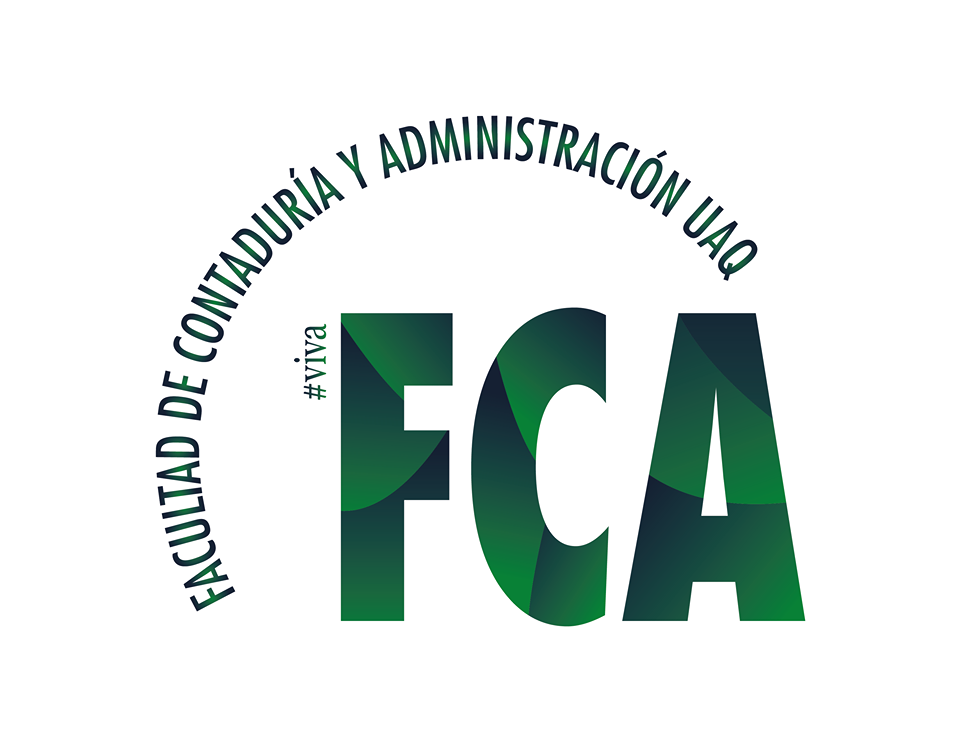 DIRECTOR DE TESIS
Dr. Juan José Méndez Palacios
CIGECOM
Congreso Internacional en Gestión Competitiva, Tecnología e Innovación, Coloquio estudiantil y IV Encuentro de Investigadores de la Red Iberoamericana RITMMA 2021
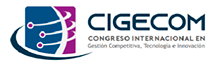 TEMA DE TESIS
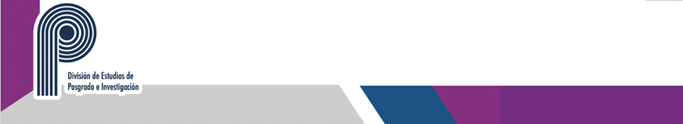 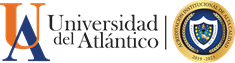 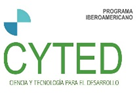 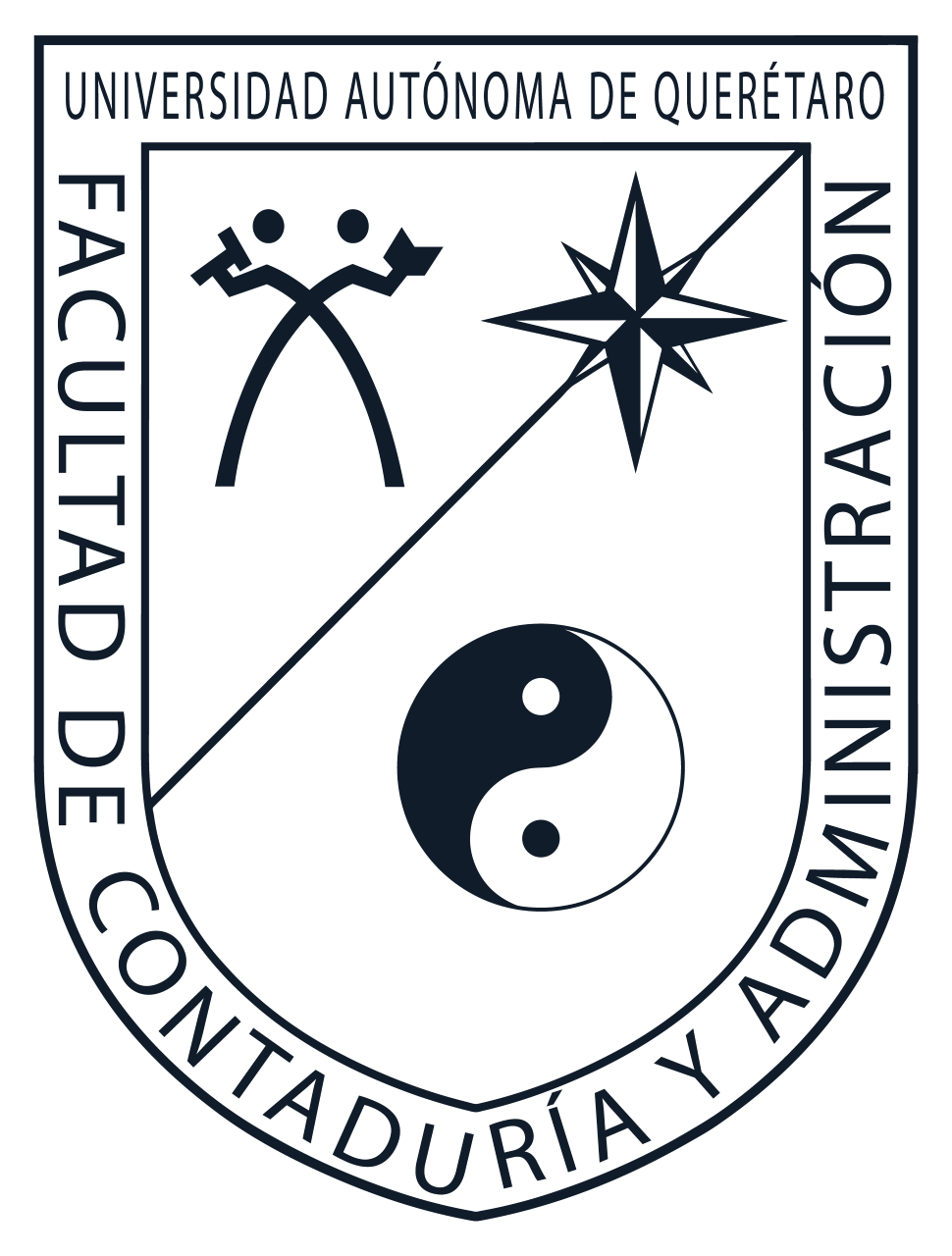 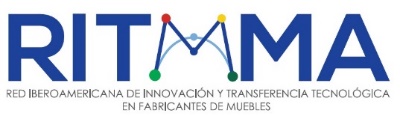 Facultad de Contabilidad y Administración- 10, 11 y 12 de noviembre 2021
Universidad Autónoma de Querétaro
JUSTIFICACIÓN

México es uno de los países afectados durante la pandemia, esta ha dejado terribles estragos sobre un sistema de salud sobrecargado y sobre la población en general.

El Hospital General de Querétaro se ha enfrentado a una reconversión hospitalaria por la COVID 19. 

Uno de los mayores impedimentos para un sistema capaz de respuesta médica es la escasez de equipo médico y de personal de salud capacitado, aunado a ello las toma de decisiones equivocadas pueden provocar graves consecuencias.
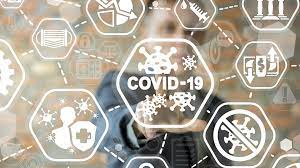 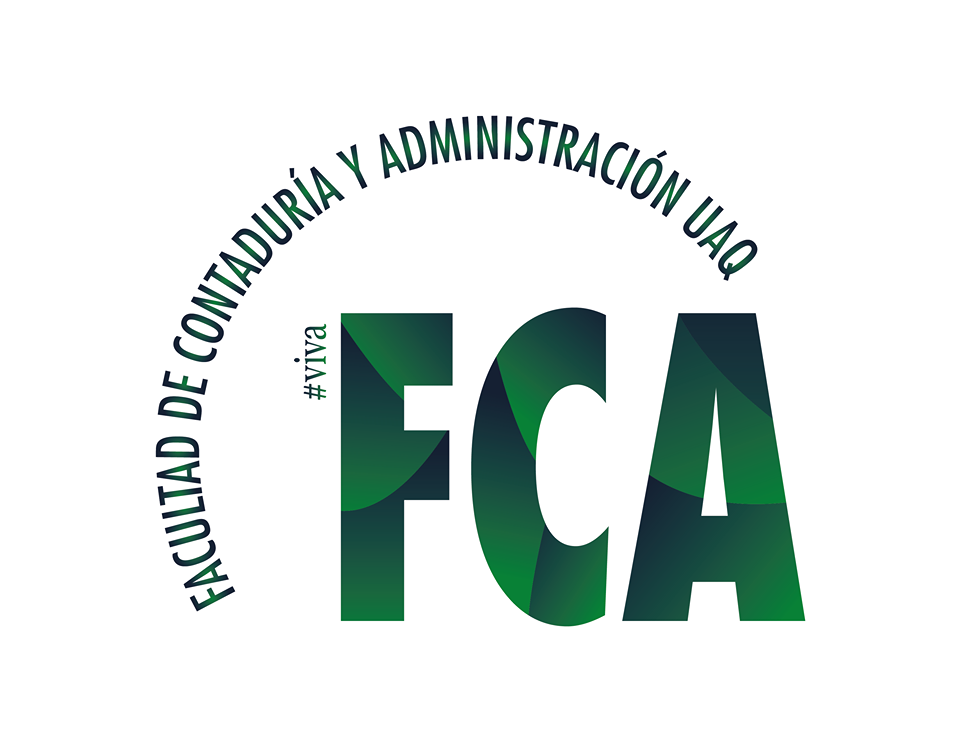 Adriana Olguín Velázquez– Maestría en Gestión de la Tecnología – 3er cuatrimestre
CIGECOM
Congreso Internacional en Gestión Competitiva, Tecnología e Innovación, Coloquio estudiantil y IV Encuentro de Investigadores de la Red Iberoamericana RITMMA 2021
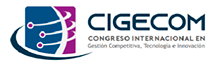 TEMA DE TESIS
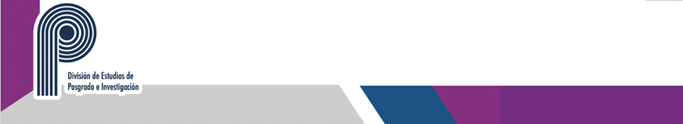 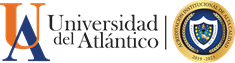 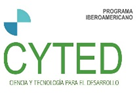 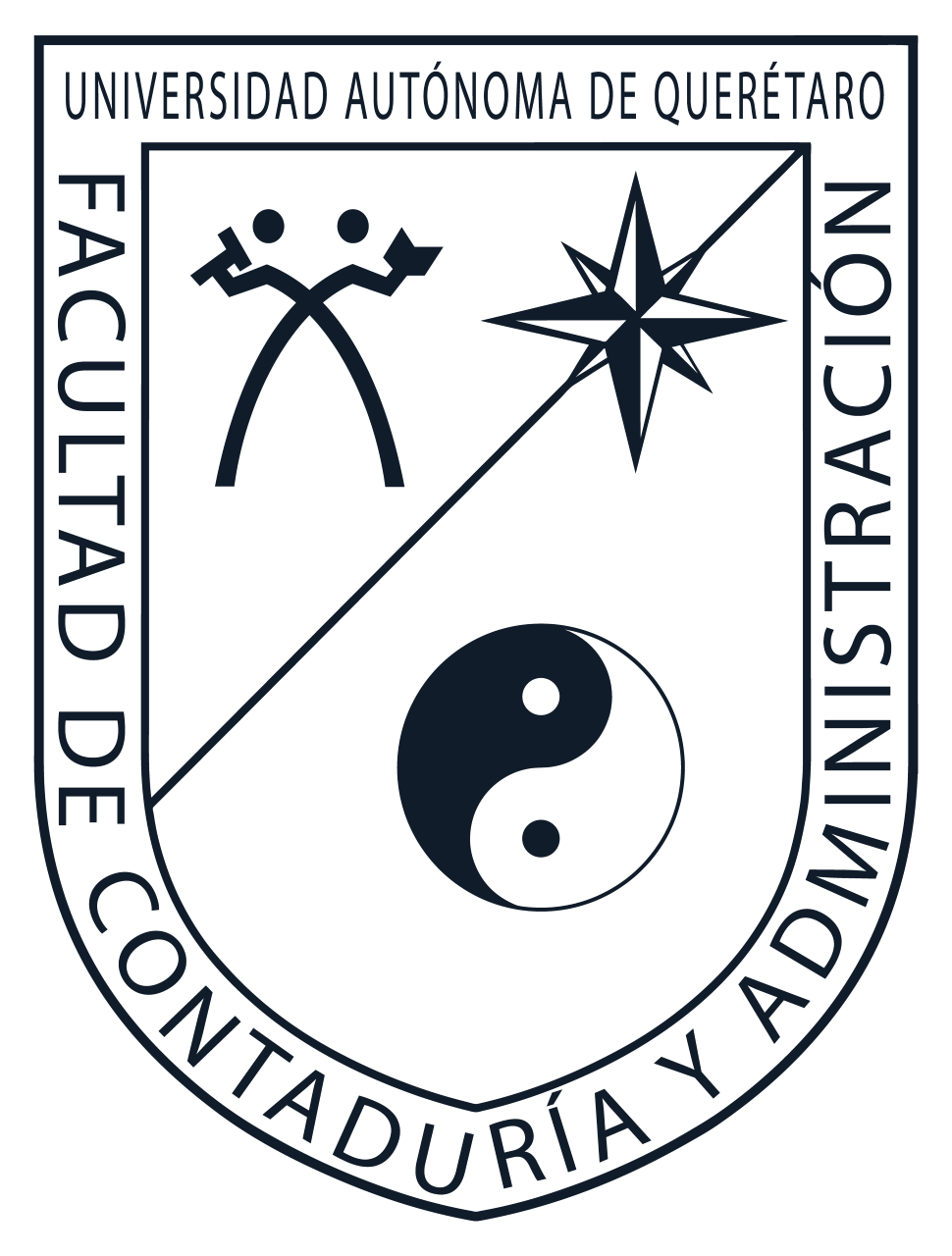 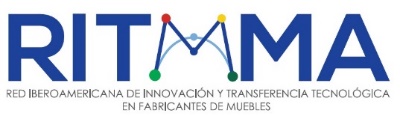 Facultad de Contabilidad y Administración- 10, 11 y 12 de noviembre 2021
Universidad Autónoma de Querétaro
OBJETIVO GENERAL
Proponer un modelo estratégico de gestión tecnológica de equipo médico que contribuya en la toma de decisiones en la reconversión de hospitales para atender contingencias sanitarias.
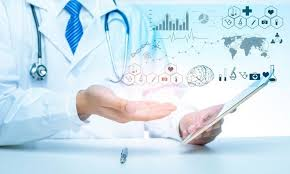 Caso de Estudio Hospital General de Querétaro.
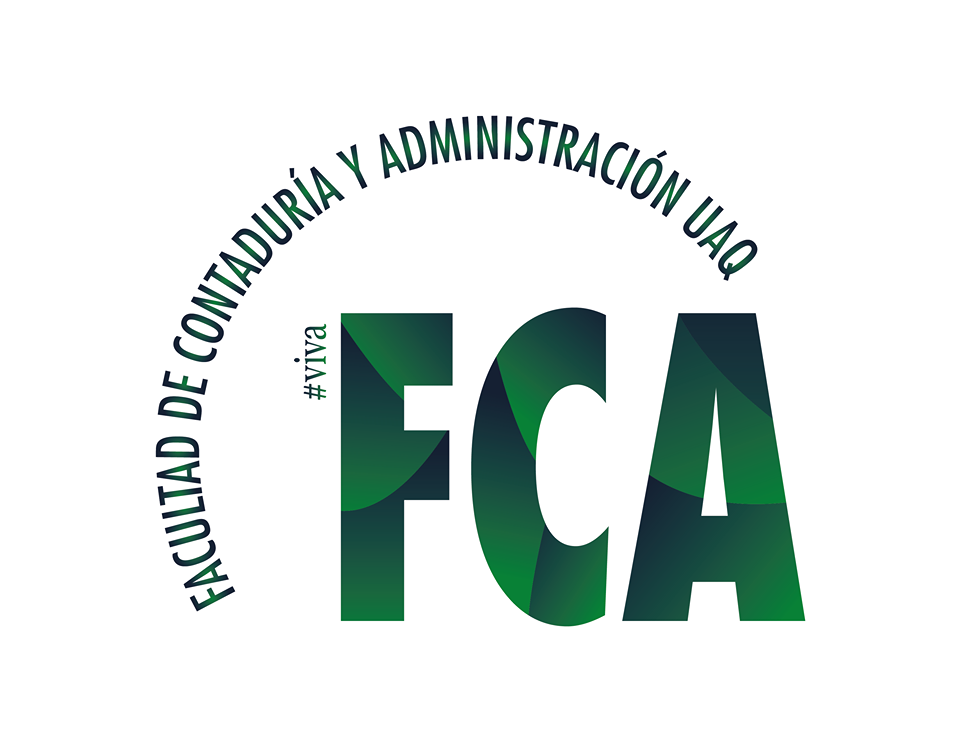 Adriana Olguín Velázquez– Maestría en Gestión de la Tecnología – 3er cuatrimestre
CIGECOM
Congreso Internacional en Gestión Competitiva, Tecnología e Innovación, Coloquio estudiantil y IV Encuentro de Investigadores de la Red Iberoamericana RITMMA 2021
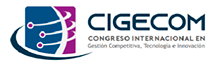 TEMA DE TESIS
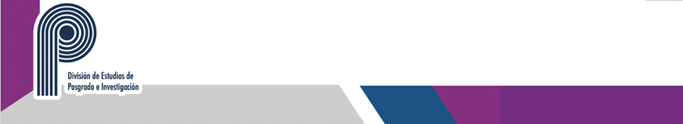 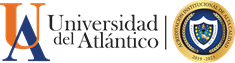 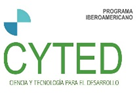 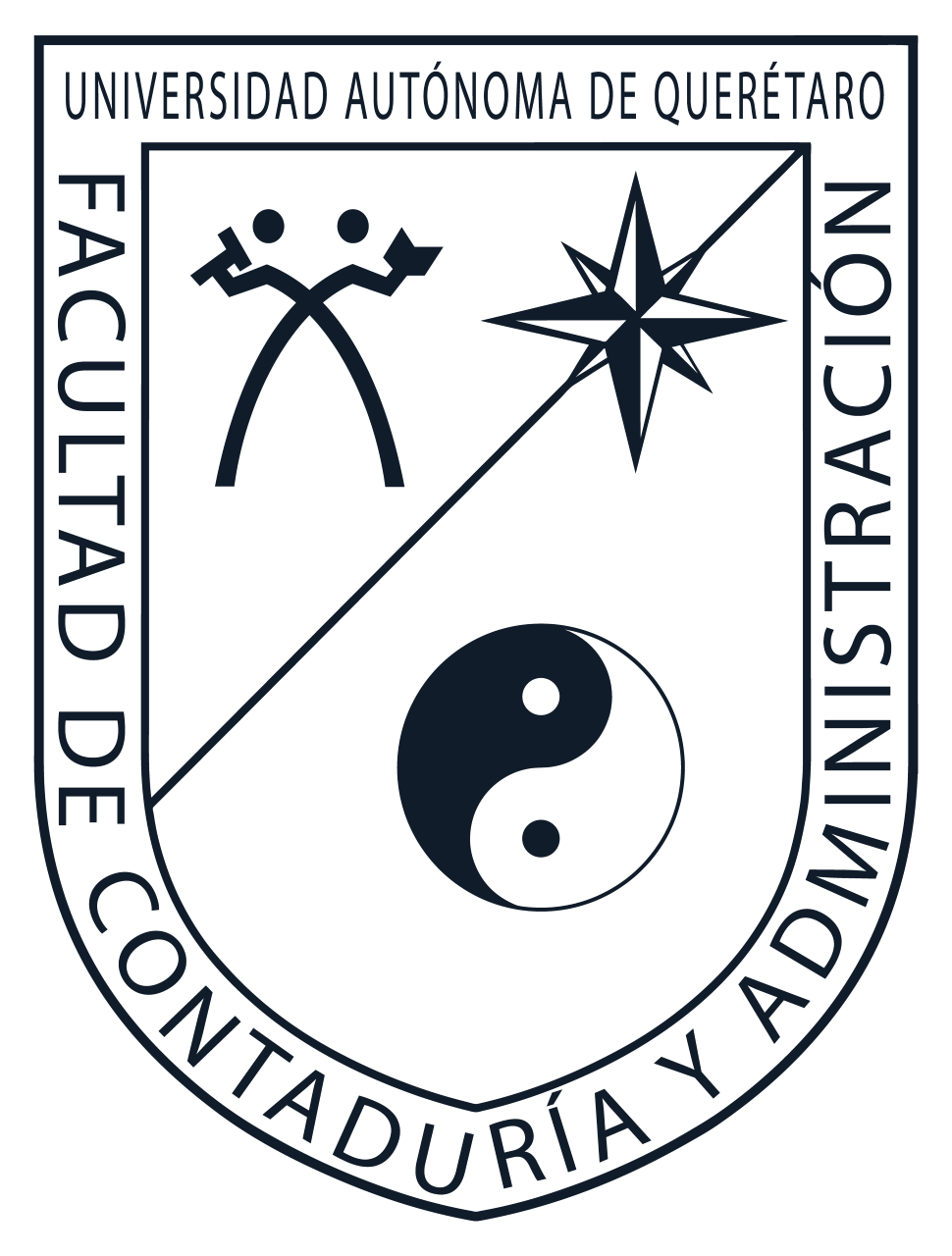 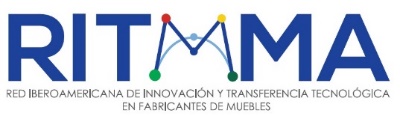 Facultad de Contabilidad y Administración- 10, 11 y 12 de noviembre 2021
Universidad Autónoma de Querétaro
OBJETIVOS ESPECIFICOS
Recopilar los datos históricos y relevantes sobre las emergencias sanitarias y sus aportes tecnológicos.
Compilar la información relacionada con la situación actual en equipo médico e innovación tecnológica.
Estudiar modelos de gestión tecnológica
Identificar las variables competentes para la investigación.
Definir los instrumentos de recopilación de datos.
Recopilar los datos de las variables comprometidas.
Analizar los datos.
Evaluar la información.
Proponer el modelo de gestión tecnológica.
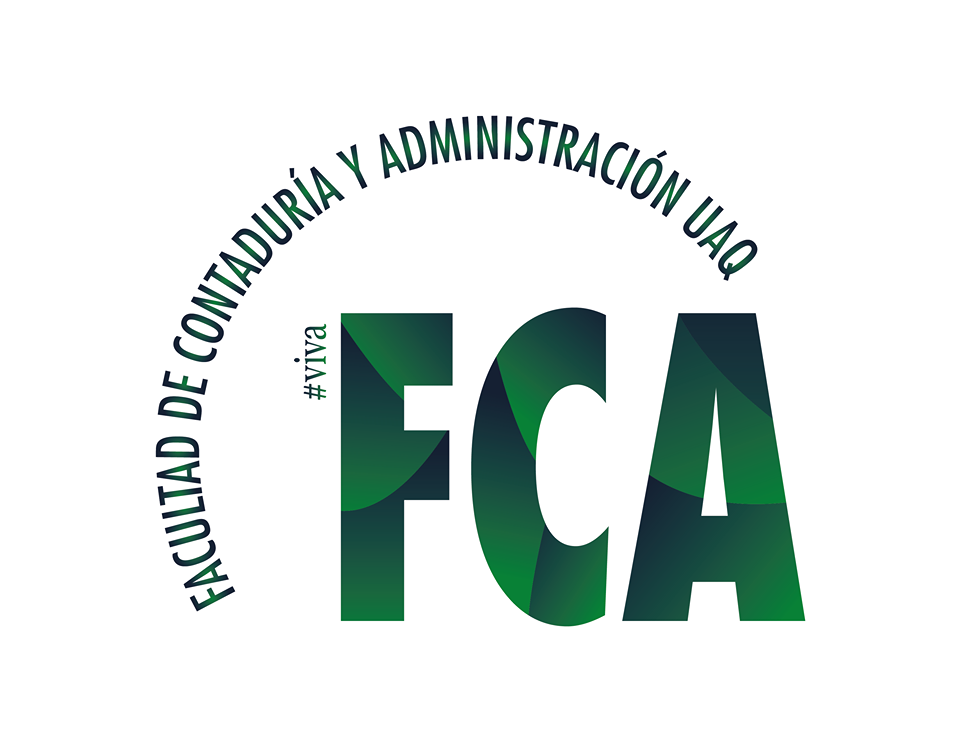 Adriana Olguín Velázquez– Maestría en Gestión de la Tecnología – 3er cuatrimestre
CIGECOM
Congreso Internacional en Gestión Competitiva, Tecnología e Innovación, Coloquio estudiantil y IV Encuentro de Investigadores de la Red Iberoamericana RITMMA 2021
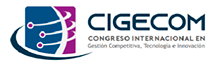 TEMA DE TESIS
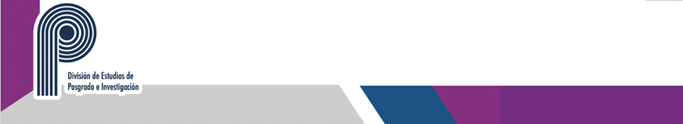 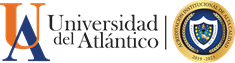 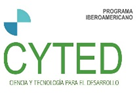 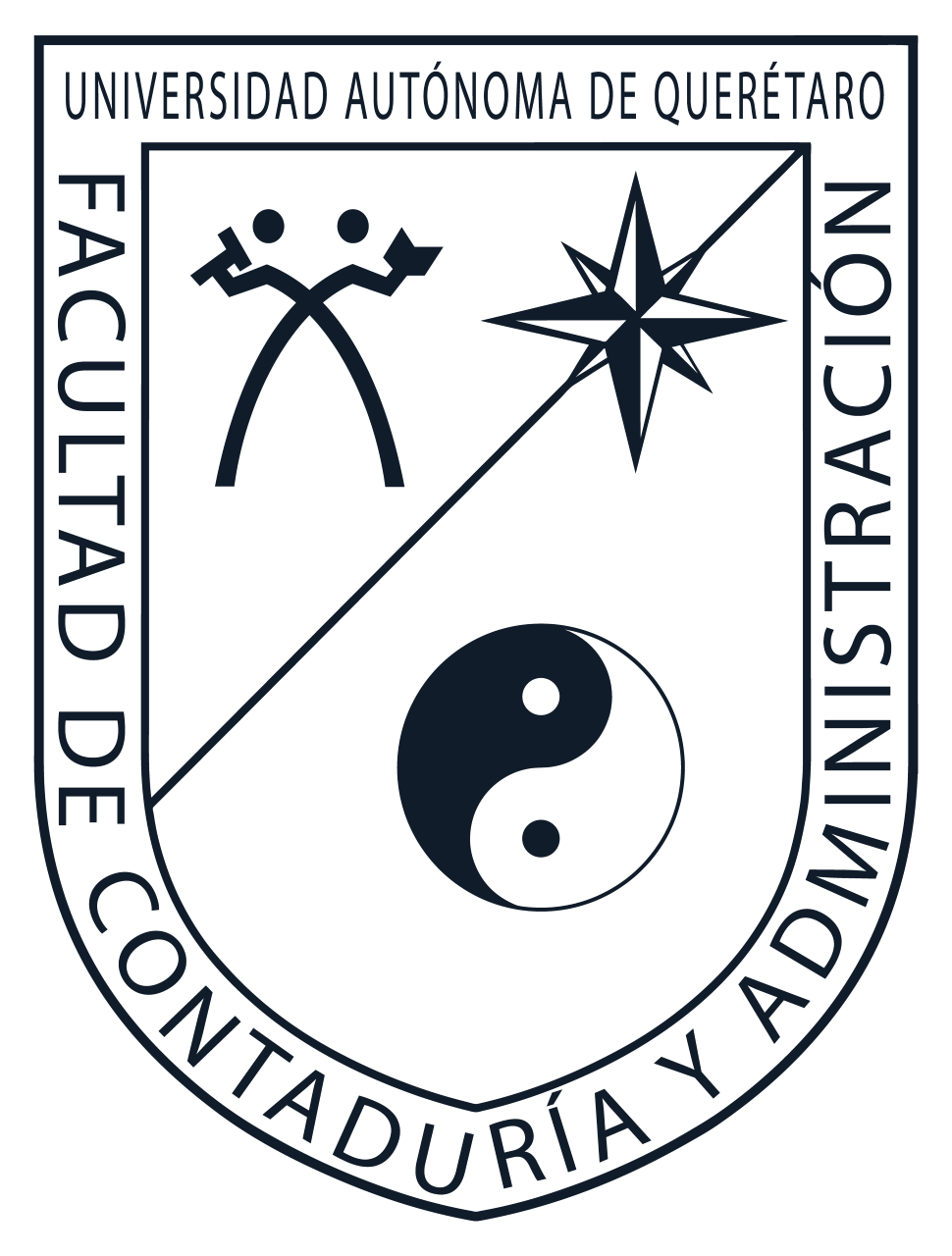 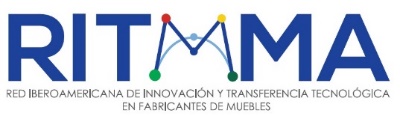 Facultad de Contabilidad y Administración- 10, 11 y 12 de noviembre 2021
Universidad Autónoma de Querétaro
ANTECEDENTES

De acuerdo con Según Miguel Cruz, (2010), la gestión tecnológica hospitalaria es el conjunto de procedimientos llevados a cabo para realizar la adquisición, la instalación y el uso apropiado de las tecnologías biomédicas, a fin de garantizar su sostenibilidad con el máximo de rendimiento en las prestaciones de calidad y seguridad a costos efectivos o razonables.
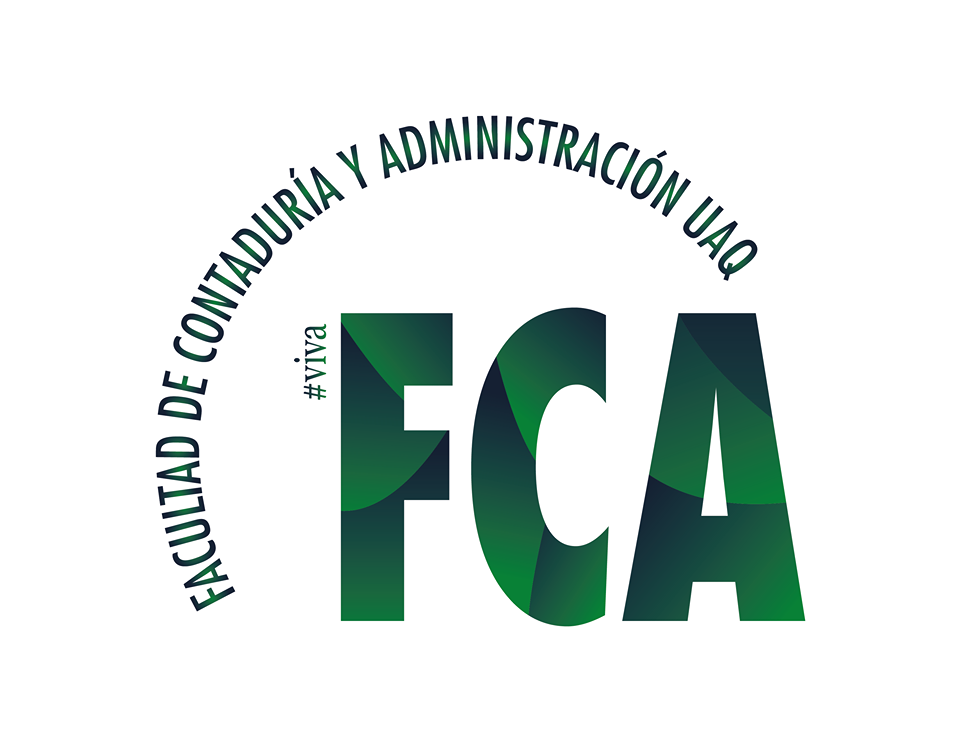 Adriana Olguín Velázquez– Maestría en Gestión de la Tecnología – 3er cuatrimestre
CIGECOM
Congreso Internacional en Gestión Competitiva, Tecnología e Innovación, Coloquio estudiantil y IV Encuentro de Investigadores de la Red Iberoamericana RITMMA 2021
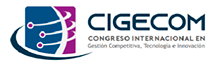 TEMA DE TESIS
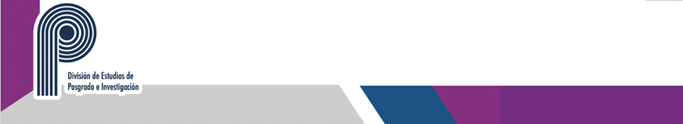 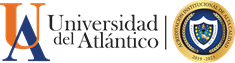 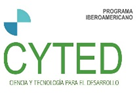 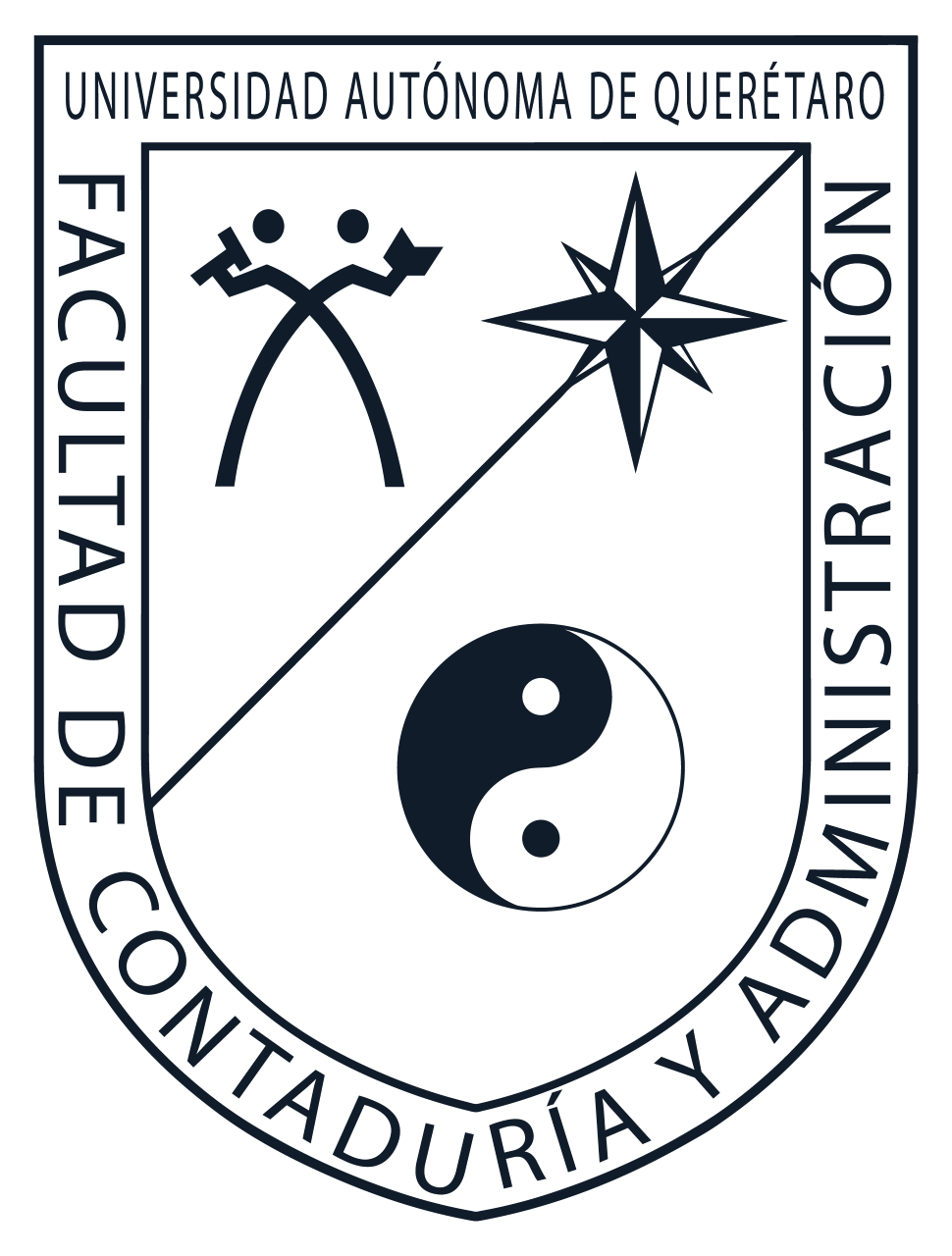 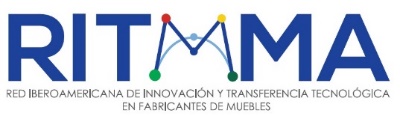 Facultad de Contabilidad y Administración- 10, 11 y 12 de noviembre 2021
Universidad Autónoma de Querétaro
ANTECEDENTES

La Organización Mundial de la Salud (OMS) utiliza el término "emergencia de salud pública de interés internacional" (PHEIC, por sus siglas en inglés) cuando el brote de una enfermedad afecta a más de un país y se requiere una estrategia coordinada internacionalmente para enfrentarlo. Además, debe tener un impacto serio en la salud pública y ser "inusual" e "inesperado".
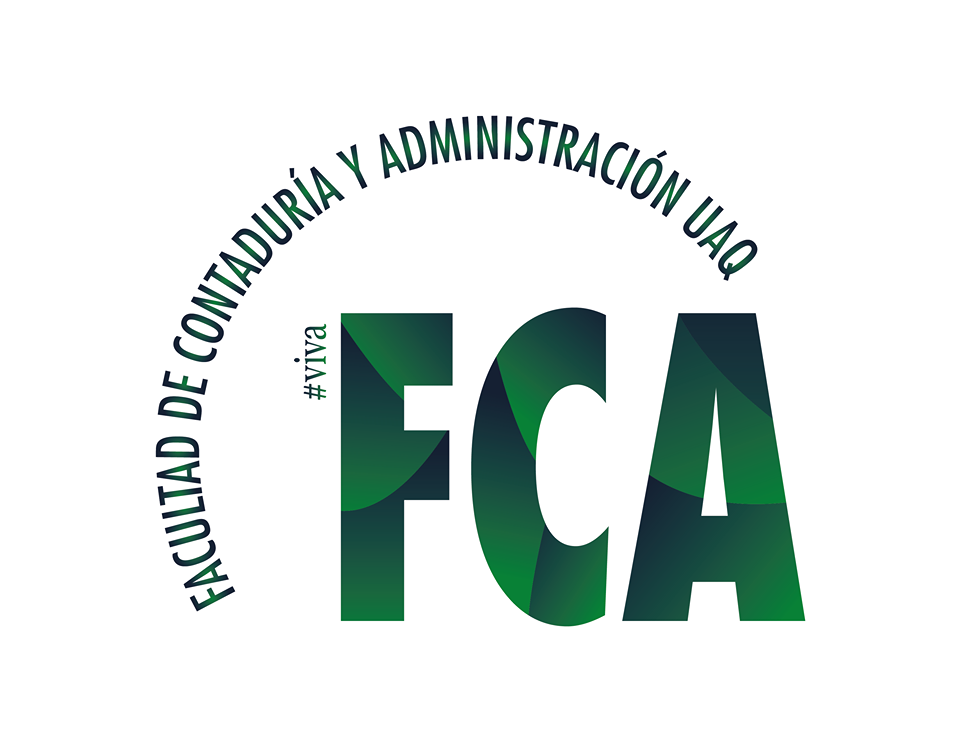 Adriana Olguín Velázquez– Maestría en Gestión de la Tecnología – 3er cuatrimestre
CIGECOM
Congreso Internacional en Gestión Competitiva, Tecnología e Innovación, Coloquio estudiantil y IV Encuentro de Investigadores de la Red Iberoamericana RITMMA 2021
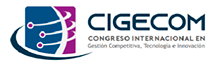 TEMA DE TESIS
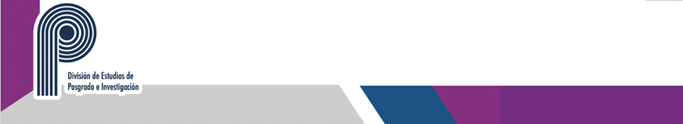 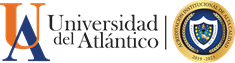 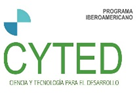 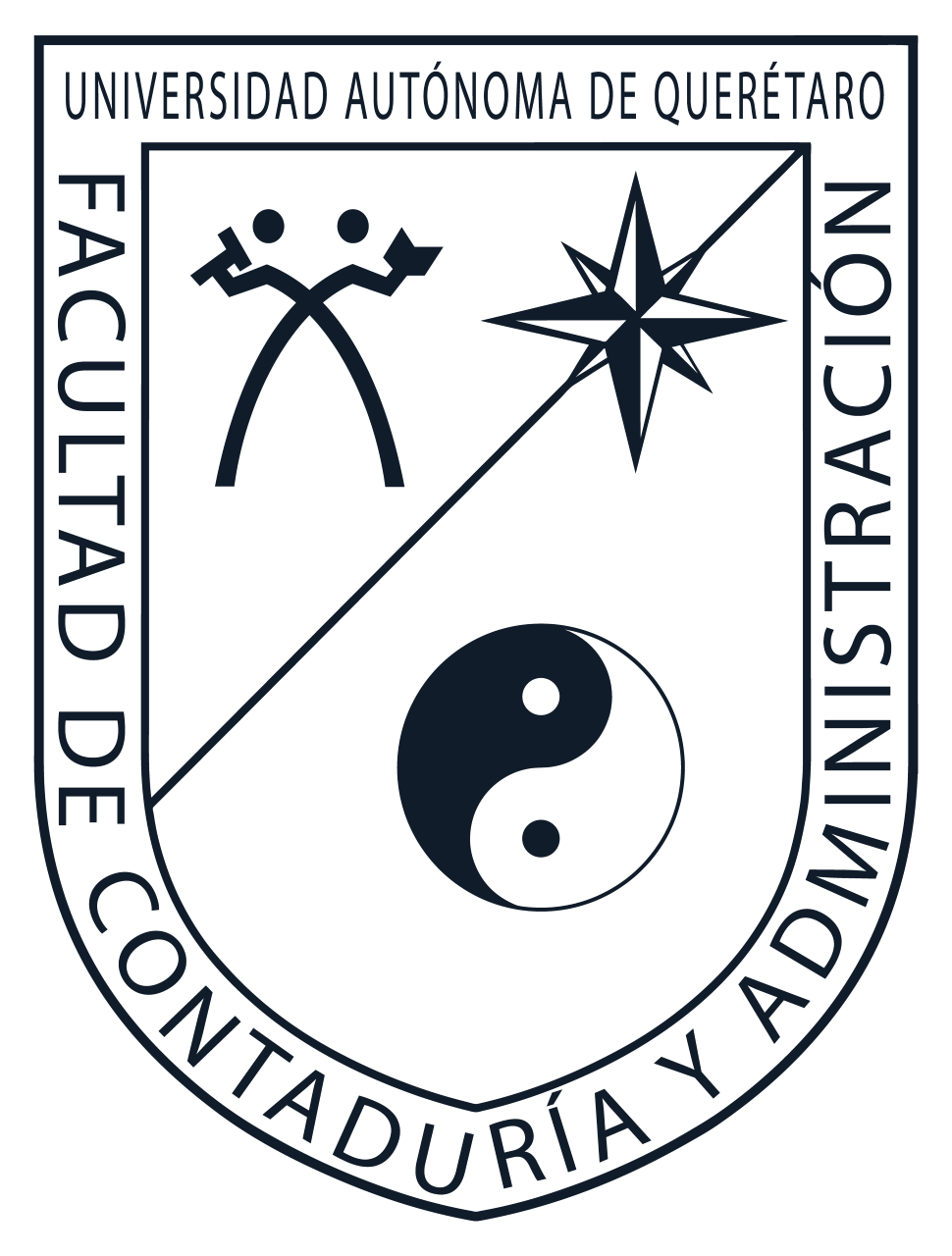 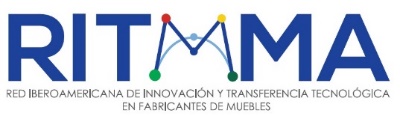 Facultad de Contabilidad y Administración- 10, 11 y 12 de noviembre 2021
Universidad Autónoma de Querétaro
METODOLOGÍA
Esta investigación será un estudio de caso, conducido bajo un método no experimental, de tipo transversal y explicativo con un enfoque mixto. 

La finalidad de este modelo es analizar la interrelación existente entre las variables, razón por la cual es necesario la medición e interpretación de las variables.
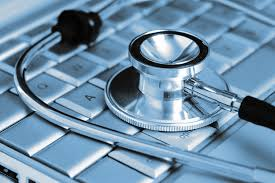 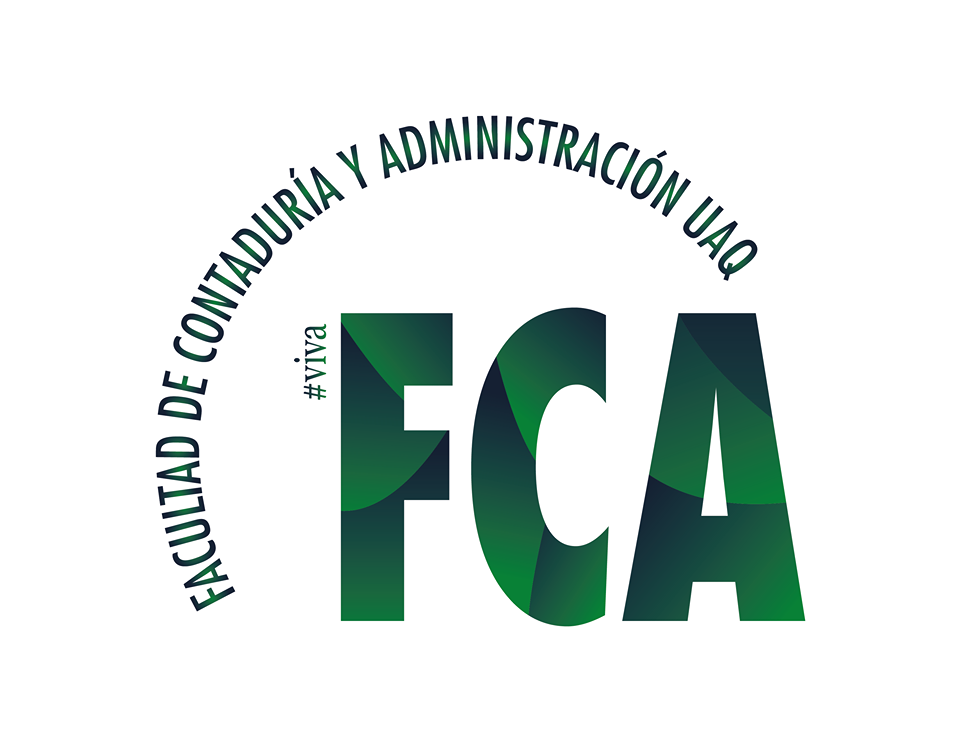 Adriana Olguín Velázquez– Maestría en Gestión de la Tecnología – 3er cuatrimestre
CIGECOM
Congreso Internacional en Gestión Competitiva, Tecnología e Innovación, Coloquio estudiantil y IV Encuentro de Investigadores de la Red Iberoamericana RITMMA 2021
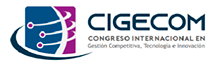 TEMA DE TESIS
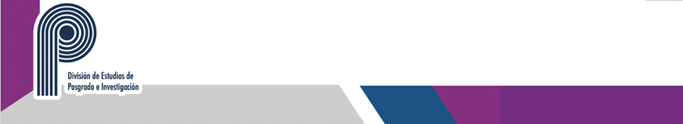 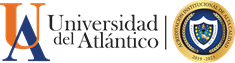 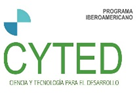 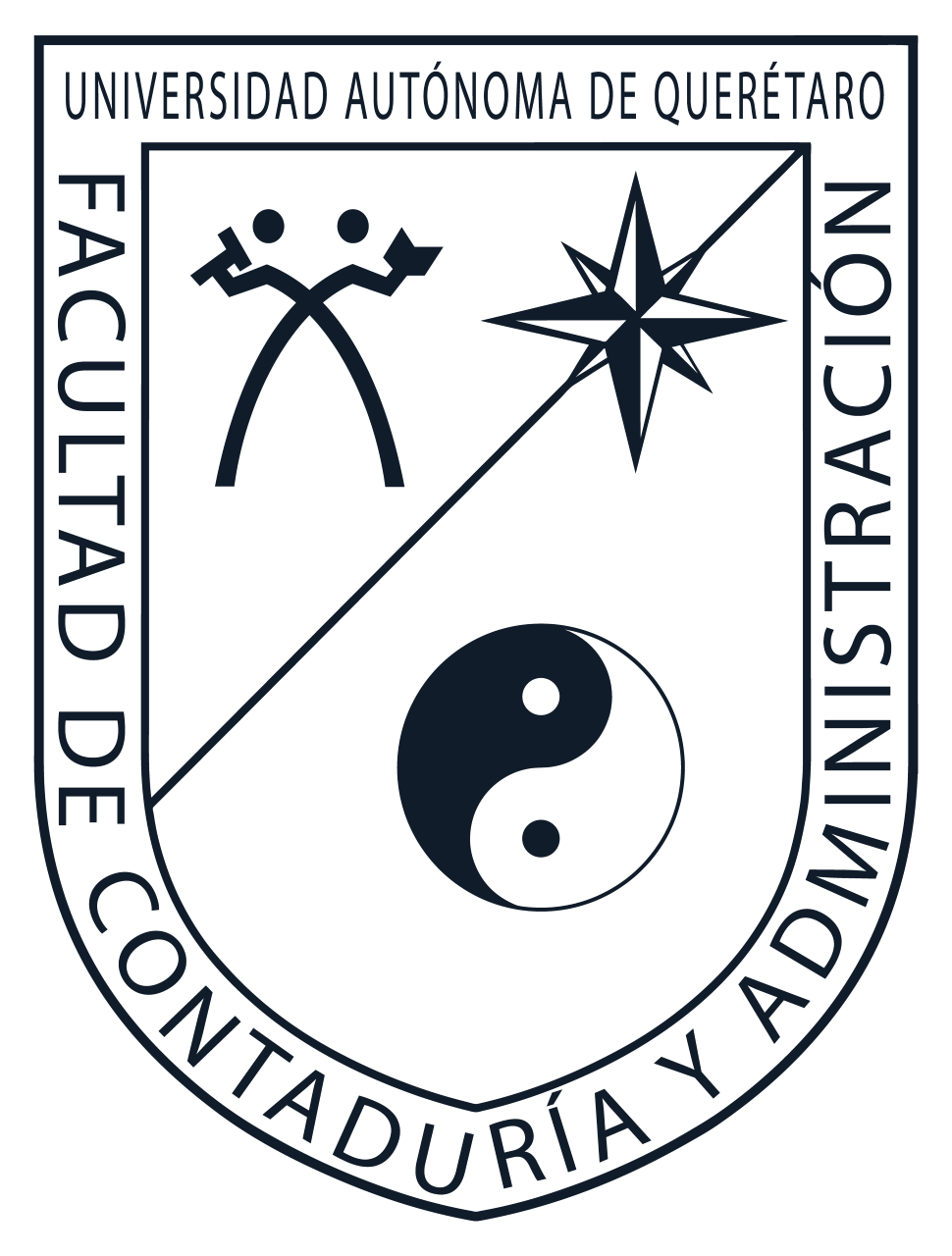 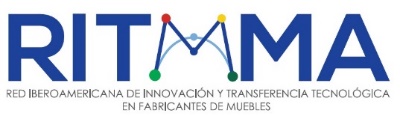 Facultad de Contabilidad y Administración- 10, 11 y 12 de noviembre 2021
Universidad Autónoma de Querétaro
HIPOTESÍS
El modelo estratégico de gestión tecnológica de equipo médico apoyara la toma de decisiones en la reconversión de hospitales para atender contingencias sanitarias.

PREGUNTAS DE INVESTIGACIÓN
¿Cómo la gestión tecnológica de equipo médico podrá contribuir en la toma de decisiones? 

¿El hospital tecnológicamente está preparado para enfrentar una nueva emergencia sanitaria?
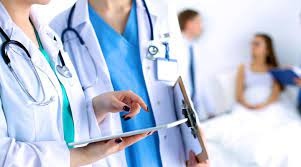 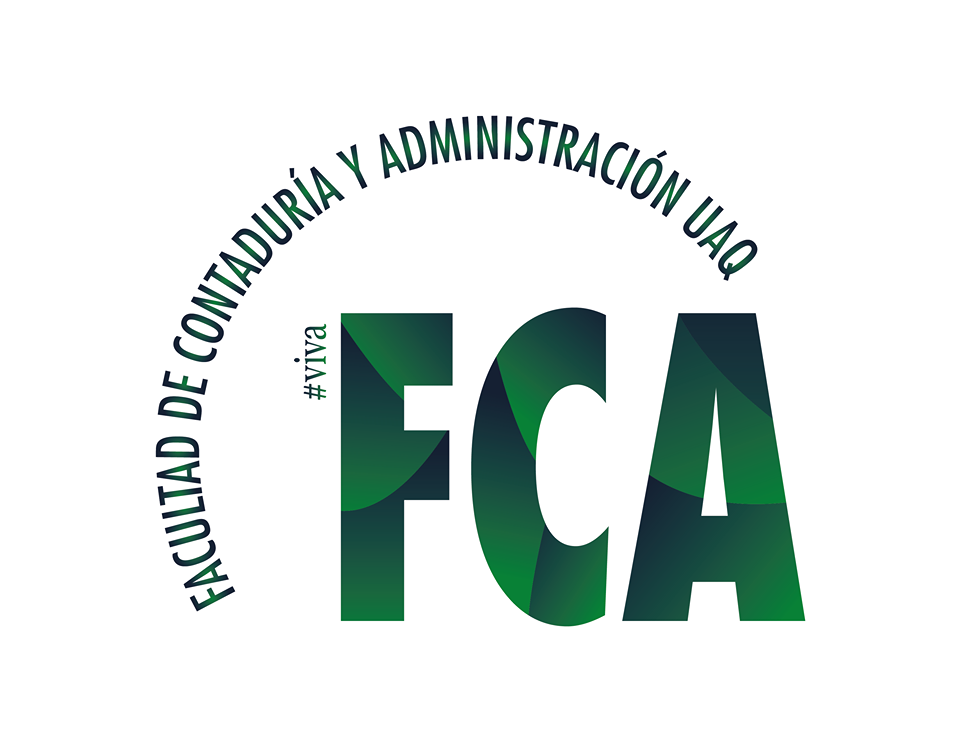 Adriana Olguín Velázquez– Maestría en Gestión de la Tecnología – 3er cuatrimestre
CIGECOM
Congreso Internacional en Gestión Competitiva, Tecnología e Innovación, Coloquio estudiantil y IV Encuentro de Investigadores de la Red Iberoamericana RITMMA 2021
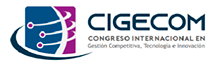 TEMA DE TESIS
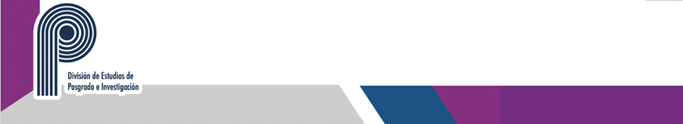 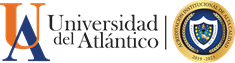 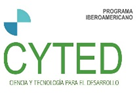 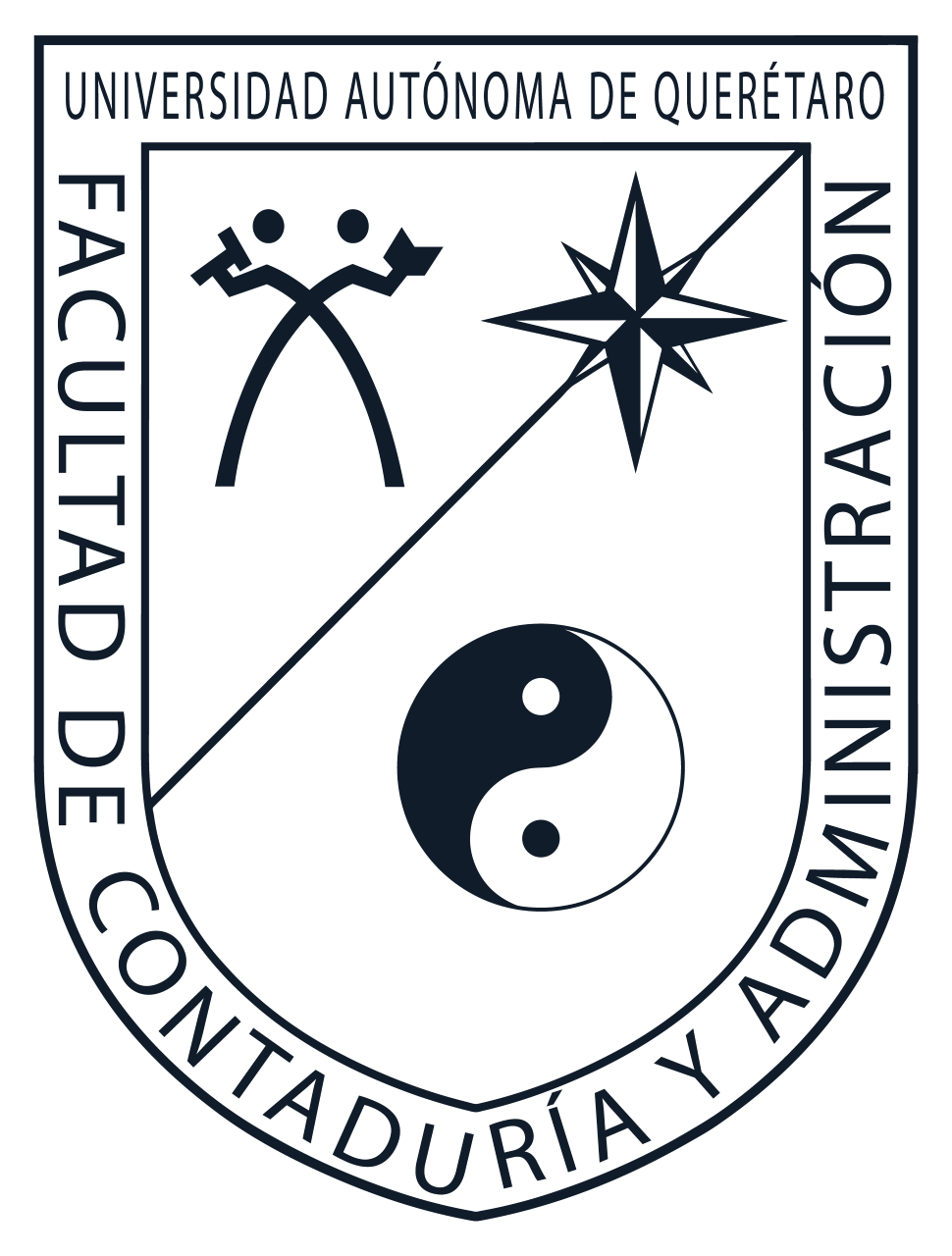 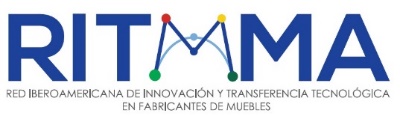 Facultad de Contabilidad y Administración- 10, 11 y 12 de noviembre 2021
Universidad Autónoma de Querétaro
VARIABLES
Se identifico que la variable dependiente es gestión tecnológica y como variables independientes el equipo medico y los recursos humanos.

En una función Y = f (x1+ x2) las variables se representan como:
Y= modelo de gestión tecnológica;  x1= equipo médico y x2= recursos humanos
Sustitución 

Gestión tecnológica = f (equipo médico + recursos humanos)
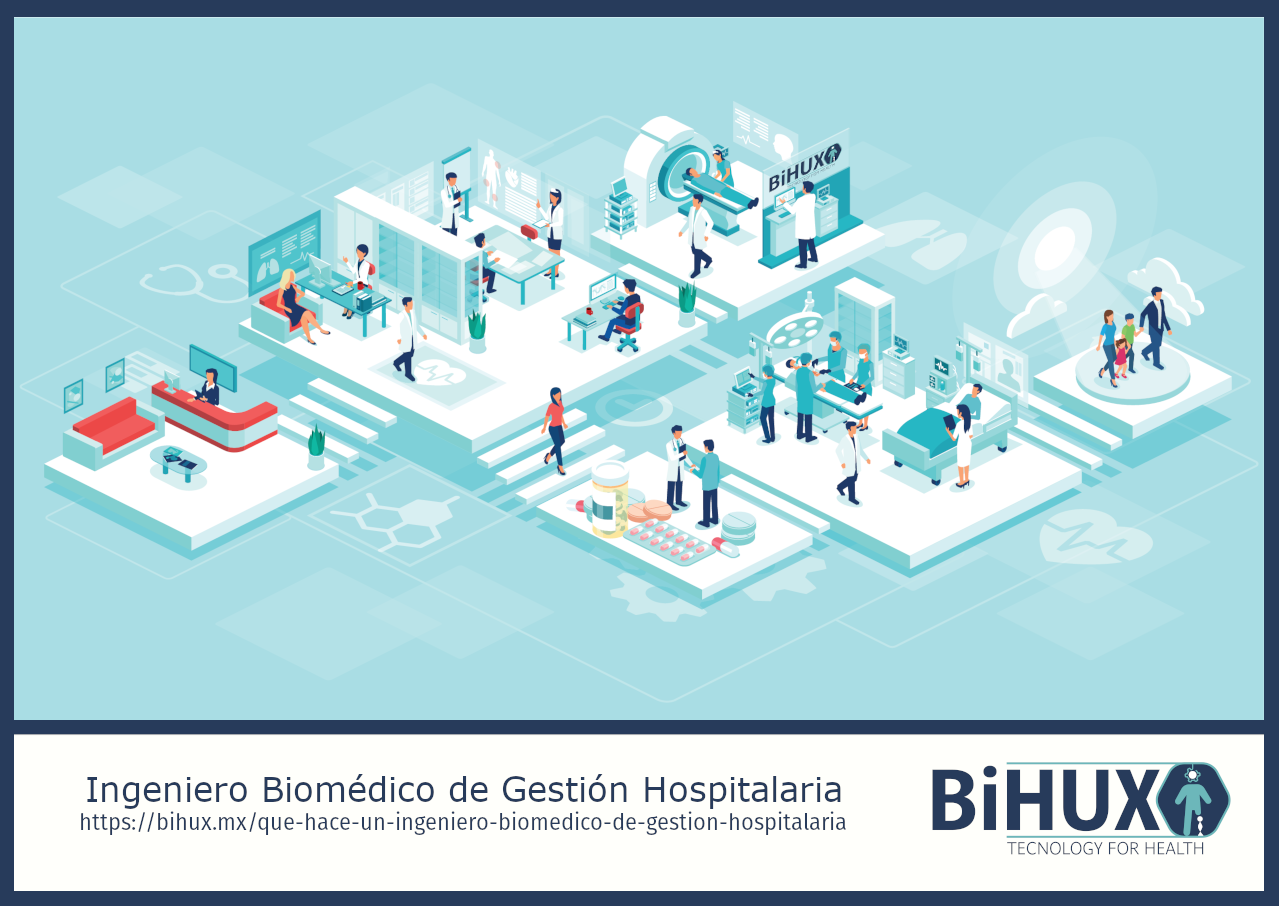 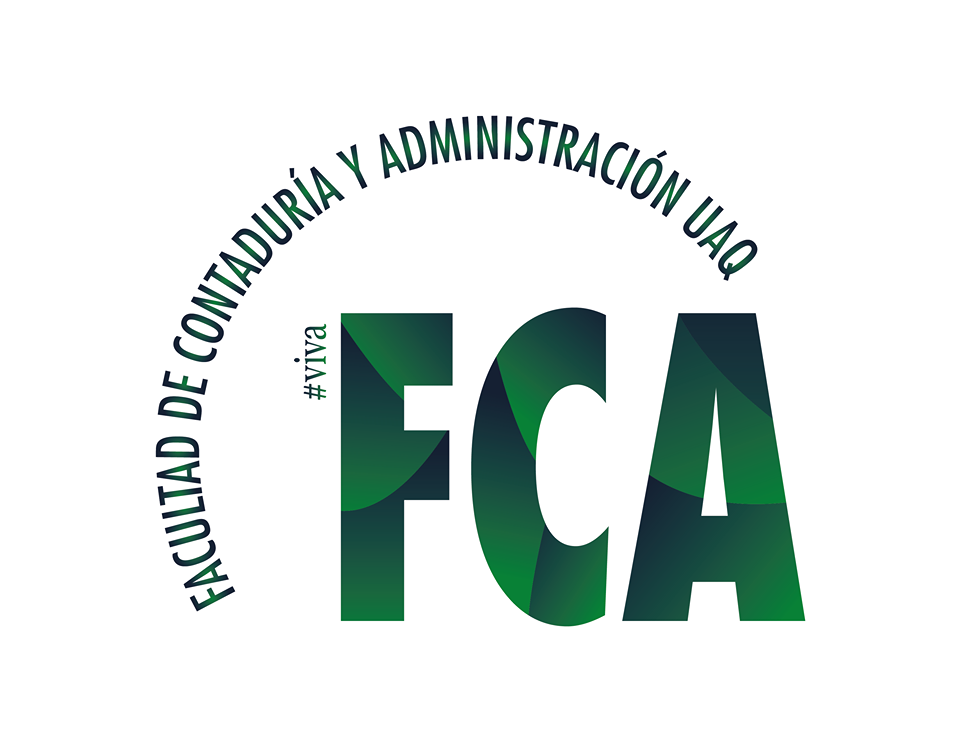 Adriana Olguín Velázquez– Maestría en Gestión de la Tecnología – 3er cuatrimestre
CIGECOM
Congreso Internacional en Gestión Competitiva, Tecnología e Innovación, Coloquio estudiantil y IV Encuentro de Investigadores de la Red Iberoamericana RITMMA 2021
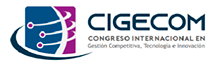 TEMA DE TESIS
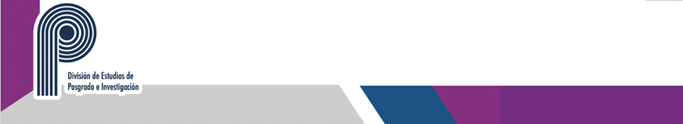 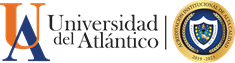 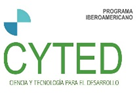 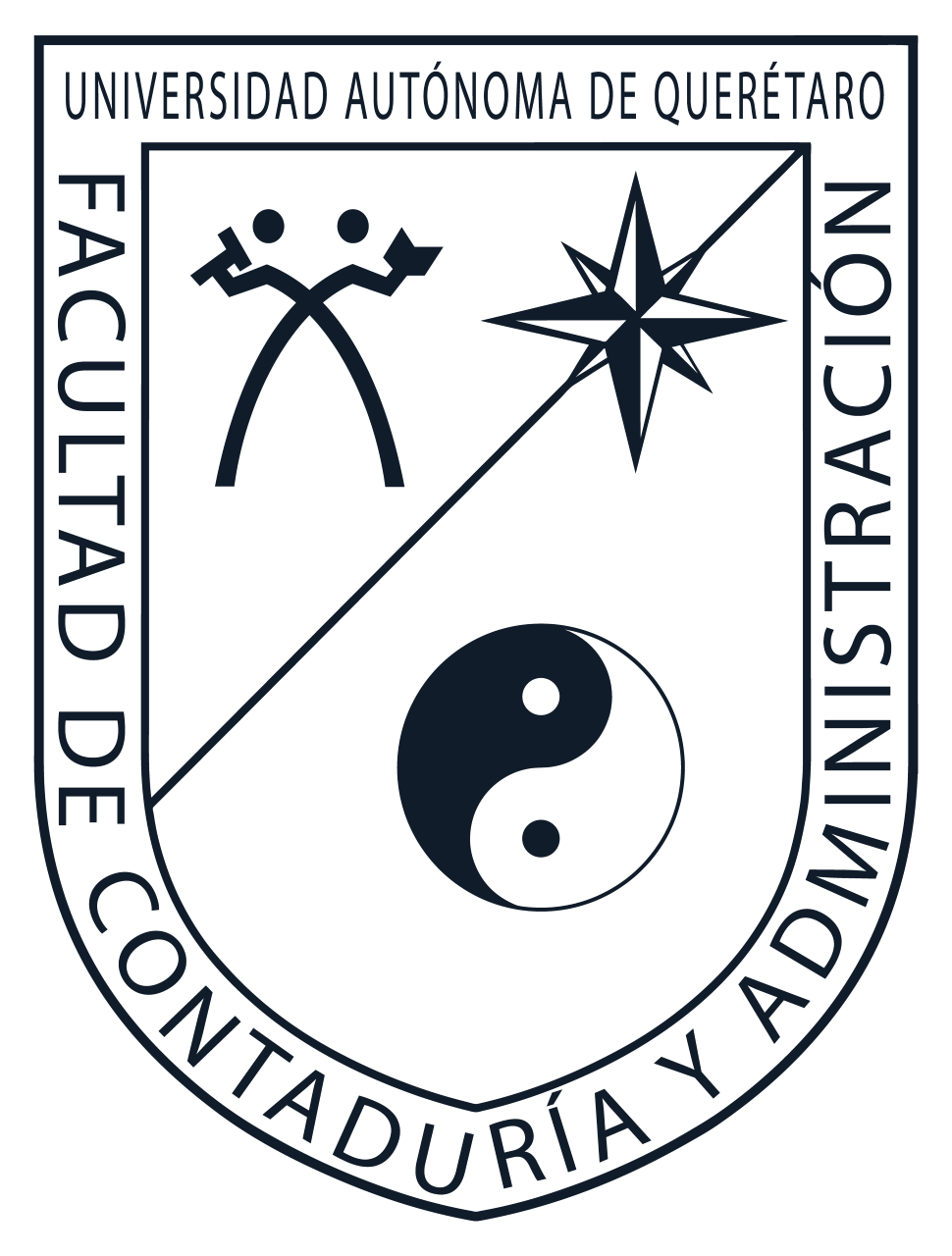 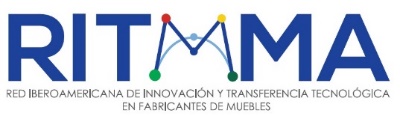 Facultad de Contabilidad y Administración- 10, 11 y 12 de noviembre 2021
Universidad Autónoma de Querétaro
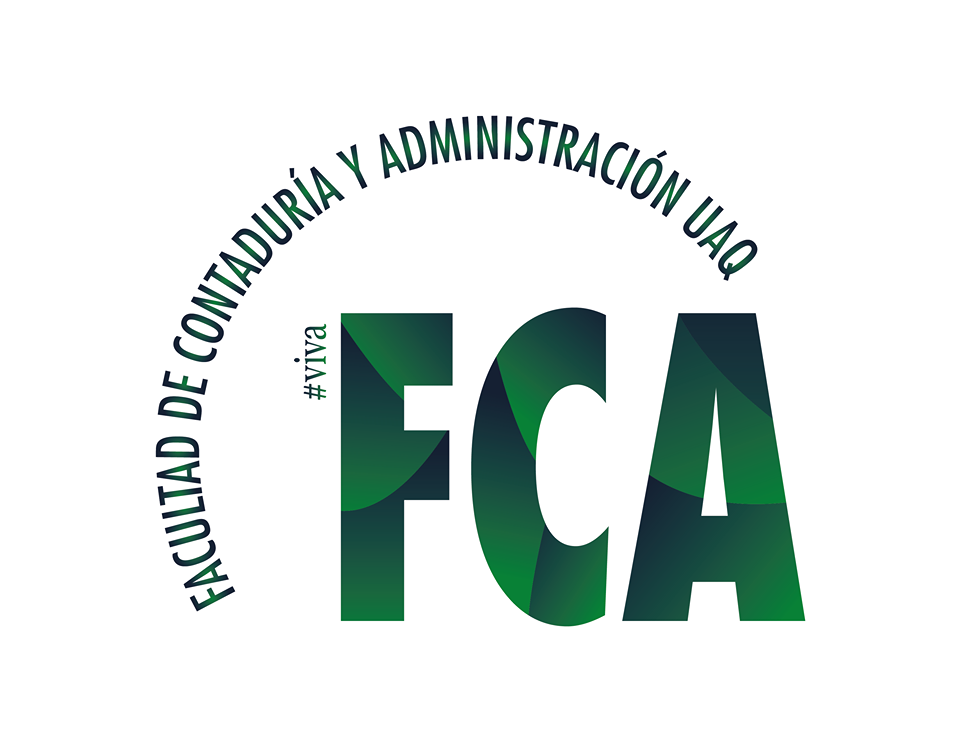 Adriana Olguín Velázquez– Maestría en Gestión de la Tecnología – 3er cuatrimestre
CIGECOM
Congreso Internacional en Gestión Competitiva, Tecnología e Innovación, Coloquio estudiantil y IV Encuentro de Investigadores de la Red Iberoamericana RITMMA 2021
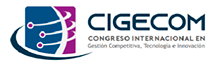 TEMA DE TESIS
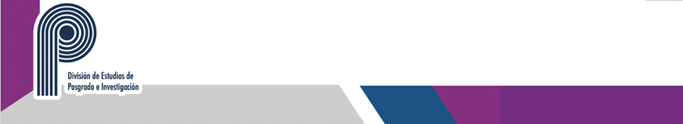 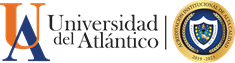 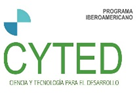 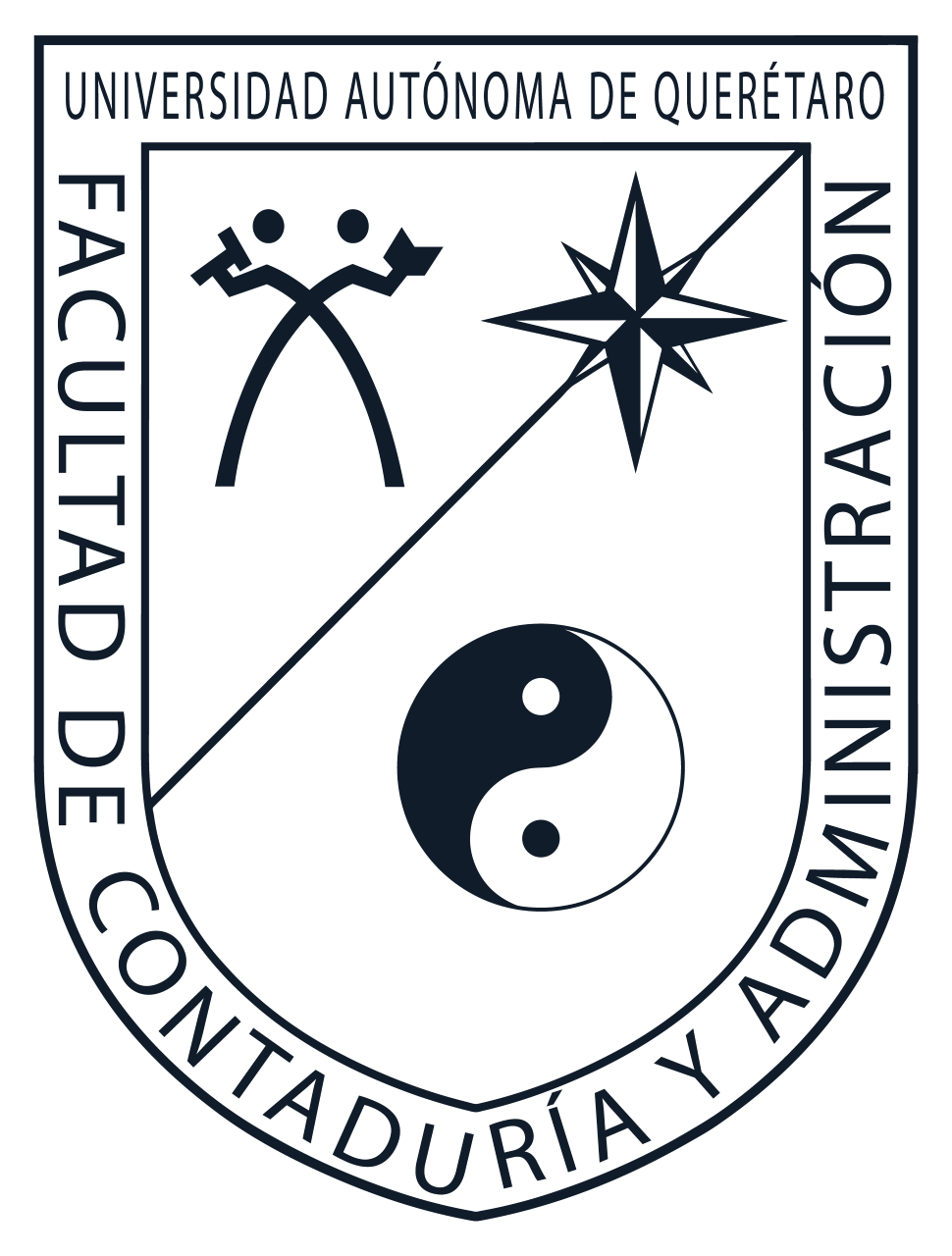 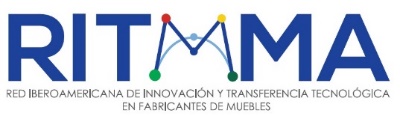 Facultad de Contabilidad y Administración- 10, 11 y 12 de noviembre 2021
Universidad Autónoma de Querétaro
RESULTADOS ESPERADOS

Con esta investigación se espera proponer un modelo de gestión tecnológica de equipo médico que contribuya en la toma de decisiones para fortalecer la respuesta ante una emergencia sanitaria.
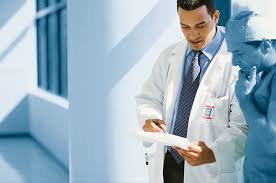 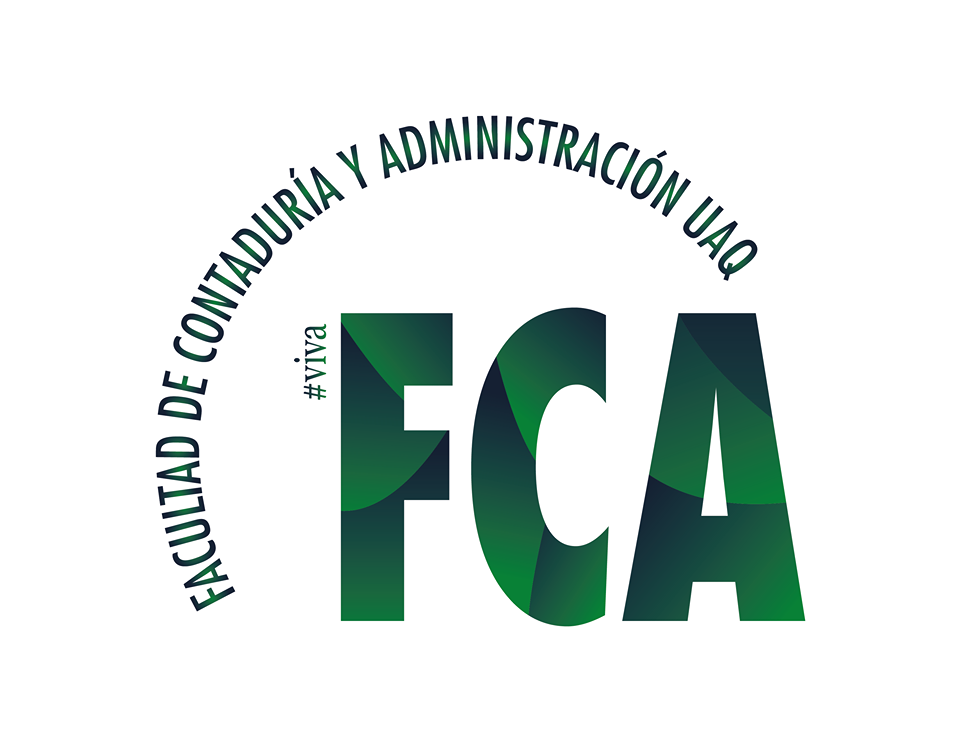 Adriana Olguín Velázquez– Maestría en Gestión de la Tecnología – 3er cuatrimestre
CIGECOM
Congreso Internacional en Gestión Competitiva, Tecnología e Innovación, Coloquio estudiantil y IV Encuentro de Investigadores de la Red Iberoamericana RITMMA 2021
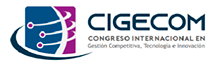 TEMA DE TESIS
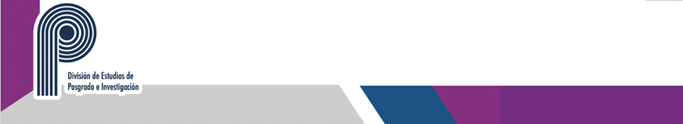 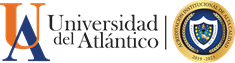 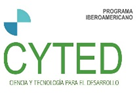 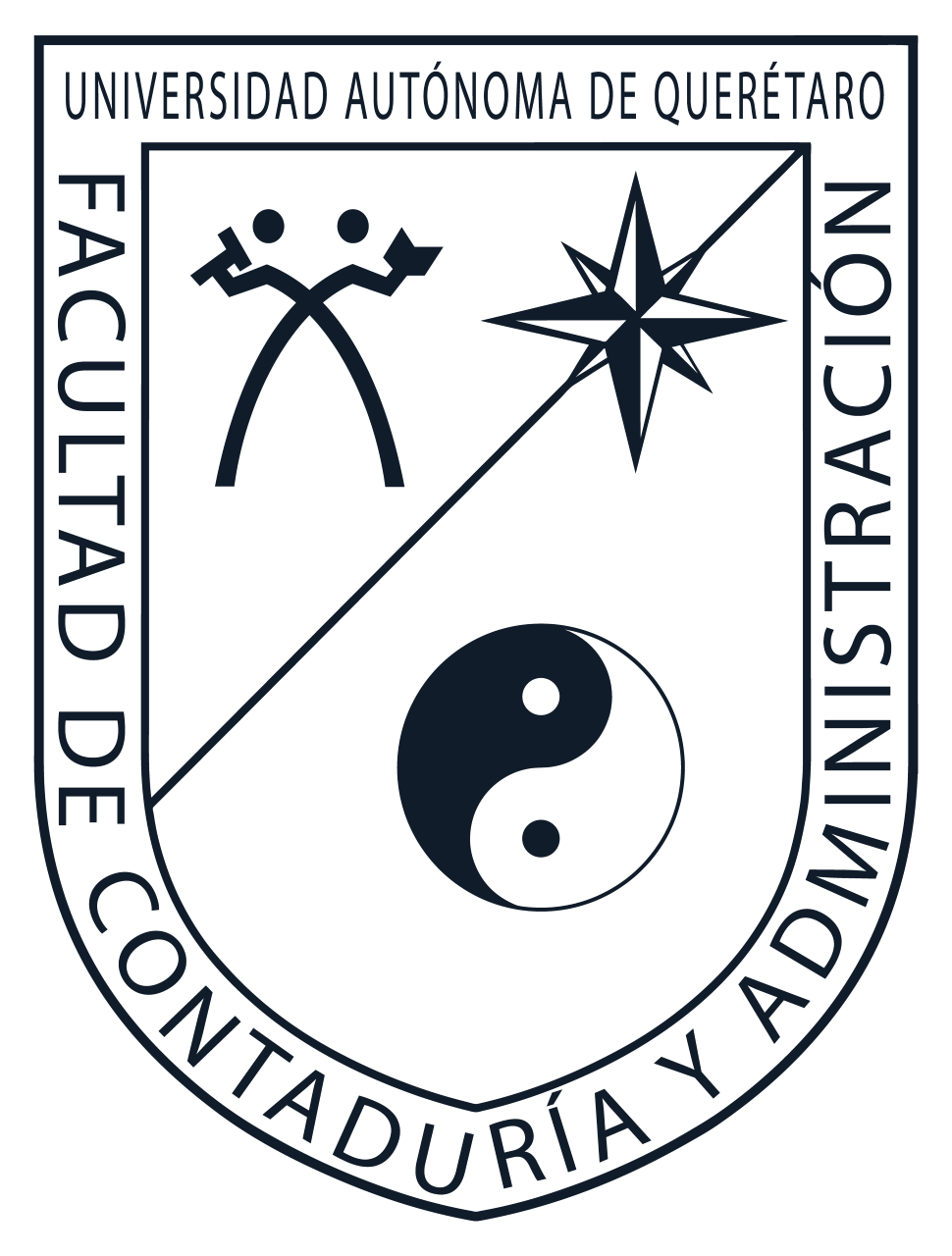 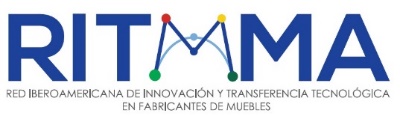 Facultad de Contabilidad y Administración- 10, 11 y 12 de noviembre 2021
Universidad Autónoma de Querétaro
REFERENCIAS
Miguel Cruz Antonio (2010), Gestión Tecnológica Hospitalaria. 

Organización Mundial de la Salud. (2020) , Alocución de apertura del Director General de la OMS en la rueda de prensa sobre la COVID-19 celebrada el 11 de marzo de 2020.
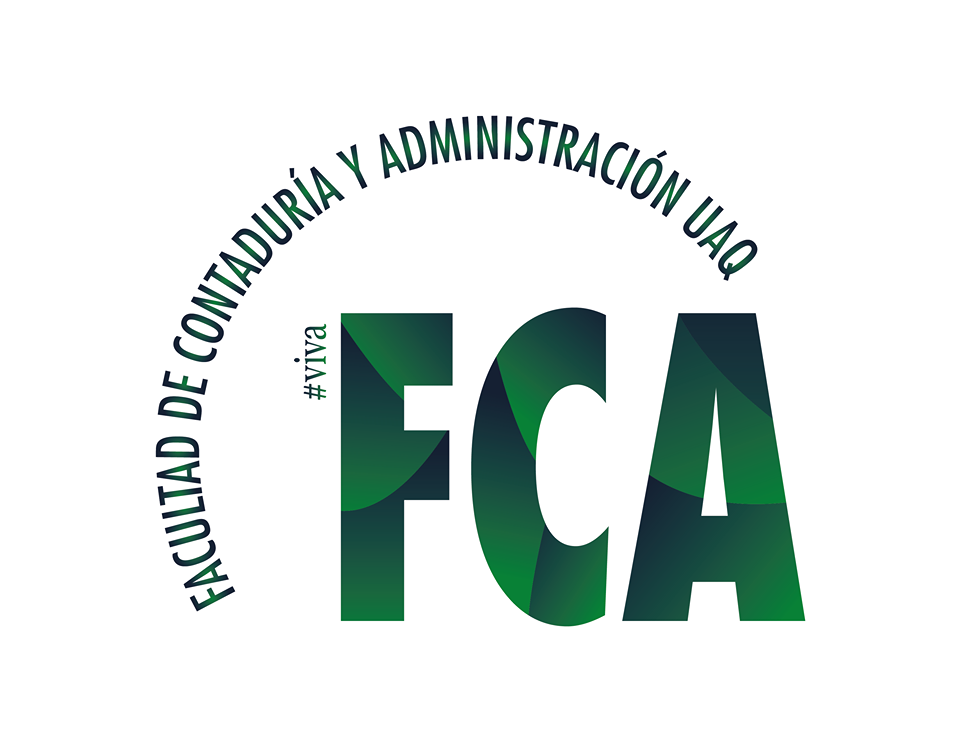 Adriana Olguín Velázquez– Maestría en Gestión de la Tecnología – 3er cuatrimestre
CIGECOM
Congreso Internacional en Gestión Competitiva, Tecnología e Innovación, Coloquio estudiantil y IV Encuentro de Investigadores de la Red Iberoamericana RITMMA 2021
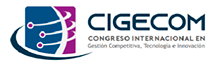 TEMA DE TESIS
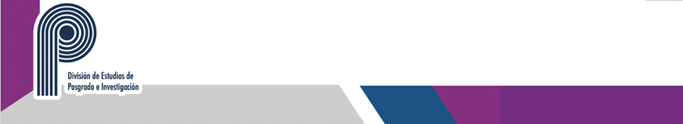 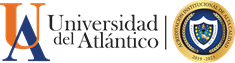 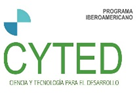 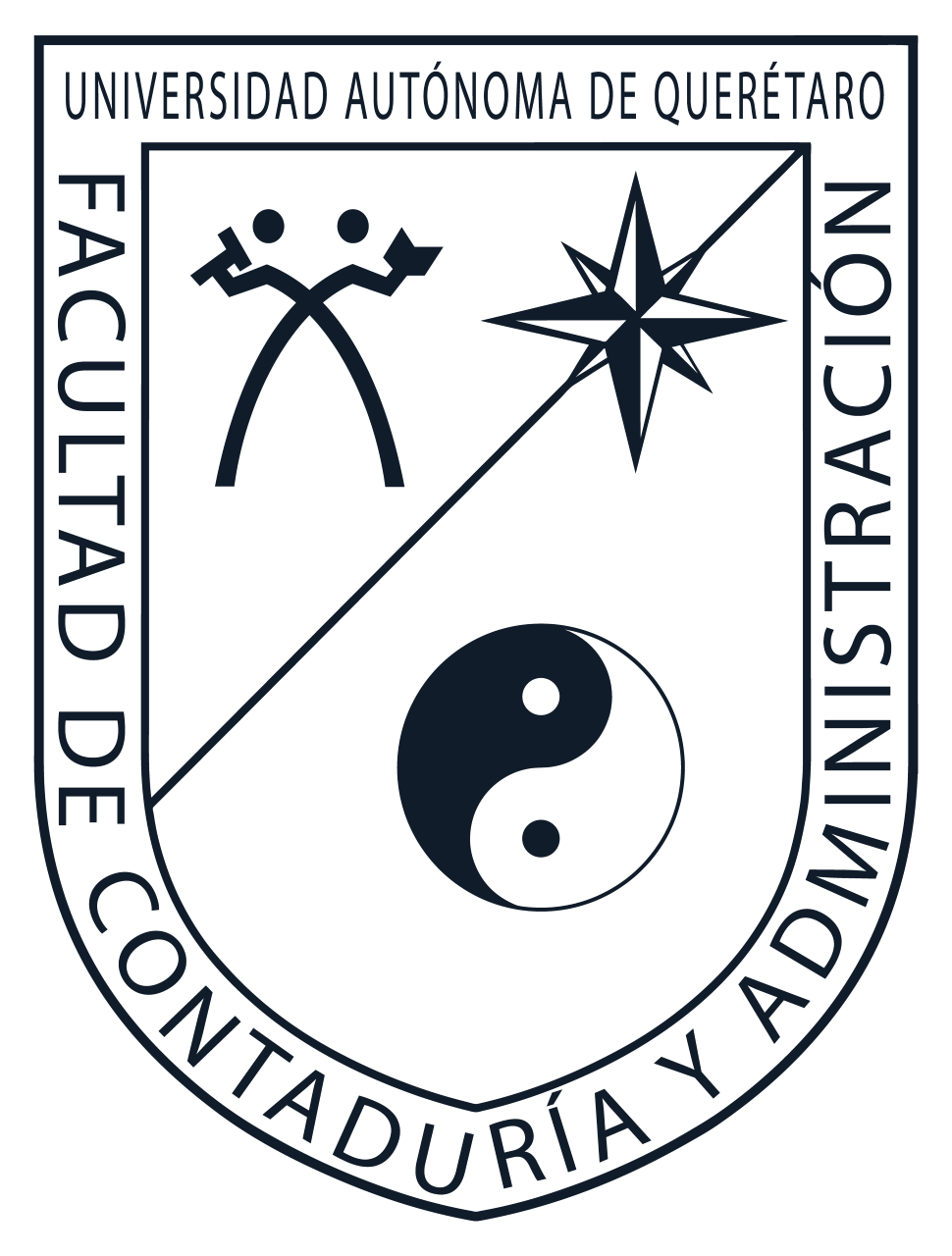 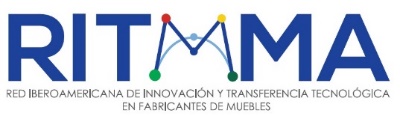 Facultad de Contabilidad y Administración- 10, 11 y 12 de noviembre 2021
Facultad de Contabilidad y Administración- 10, 11 y 12 de noviembre 2021
Universidad Autónoma de Querétaro
Gracias.

Adriana Olguín Velázquez
aolguin23@alumnos.uaq.mx
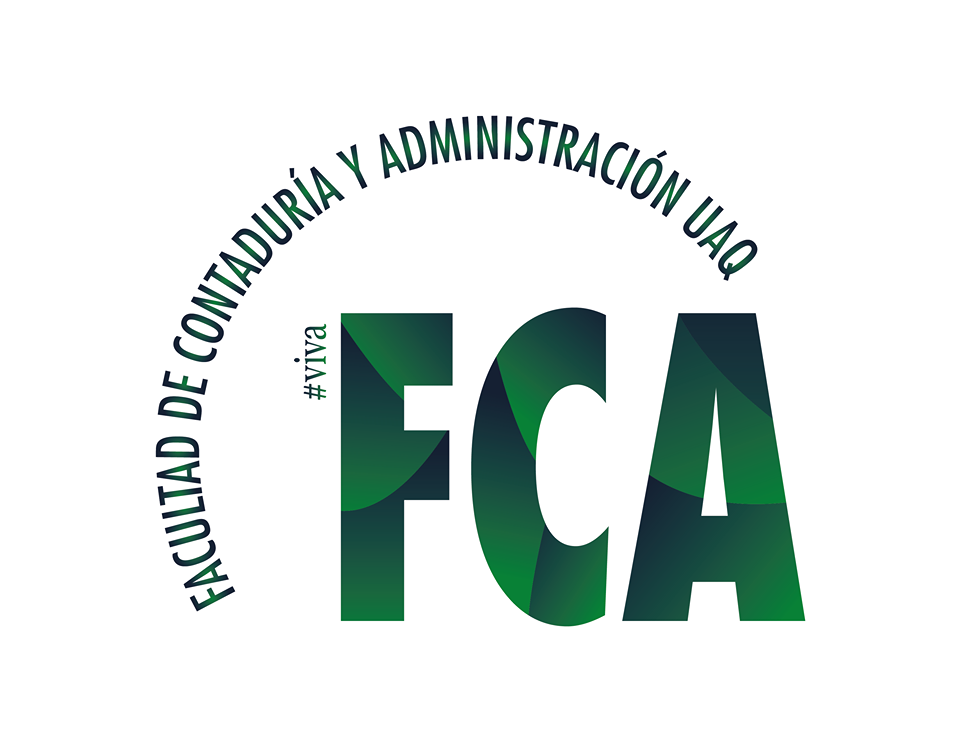 Adriana Olguín Velázquez– Maestría en Gestión de la Tecnología – 3er cuatrimestre